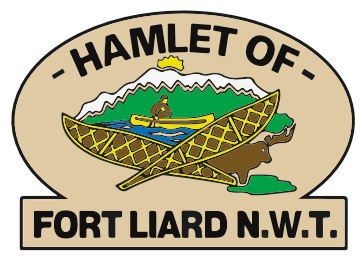 Emergency Management Roles and Responsibilities of Local Emergency Management Organization (LEMO) Members
Fort Liard Community Emergency Plan
Escalation Process
Community Elected Officials’ emergency responsibilities  

Set parameters for emergency operations in responding to an event

Declare/cancel declarations of States of Local Emergency

Liaise with elected officials of other communities and governments, and

Liaise with community residents throughout duration of evacuations
Typical LEMO response activities performed
 
Emergency Plan Activation
Assessing emergency situation
Notifying MACA Region
Determining appropriate response
Coordinating community resources
Notifying general public and other agencies with interest in the emergency situation
Requesting outside assistance, and
Liaising with other government officials as situation dictates
Local Emergency Management Organization (LEMO)
Mayor
Senior Administrative Officer 
Acho Dene Koe representative
Community Safety Officer
Health Centre
Social Services  
Environment & Natural Resources
RCMP, Fort Liard Detachment
NWT Power Corporation
Echo Dene School
Airport/Highway Maintenance Contractor
LEMO Administrative Assistant
All Hazards Response

The Fort Liard Emergency Plan includes an All-Hazards Response action list which
can guide community action to mitigate, prevent and respond to emergencies 


This All-Hazards Response action list complements the Emergency Plan’s Specific 
Hazards Plans for Fort Liard’s three priority hazards

MAJOR CONCERNS of an All Hazards Response: 
Safety and Security of Residents 
Property Damage or Loss
Environmental Impacts 
Disruption of normal services 
Media/Public Information
Specific Hazard Management 
The Process to develop a community Hazard Identification Risk Assessment (HIRA) is outlined here. The results of a HIRA process will help local emergency officials determine the community’s highest priority hazards 

Listing hazards that pose greatest threat to community
 2.	Ranking of probability of occurrence from 1-5, with 1 being low and 5 being high probability
3.	Ranking of severity of impacts in same manner as probability with human, building, environmental and economic considerations in mind
4.	Multiply “probability” and “impacts” results to obtain a risk rating
Local Emergency Management Organization
Emergency Responsibilities
 
The LEMO established under community emergency plan provides overall direction and oversight during an emergency.  

Individual LEMO members will carry out their agencies’ specific emergency responsibilities and commit agency resources as outlined in their individual agency emergency plans.
Mayor or designate
 
Declaration/termination of state of local emergency  
Notification of emergency (ie. residents, MACA and media)
Provide ongoing updates and information on emergency conditions (ie. residents, MACA and media)
Issue Evacuation Orders
Request mutual aid/other government support
Local Coordinator (SAO)
 
• Coordinate all planning and response activities
 
• Recommend declaration/cancellation of a state of local emergency
 
• Implement plans and coordinate inter-agency operations
 
• Liaise with MACA, other government departments and industry associations
 
• Oversight on overall public information arrangements and approval of content

Oversight on public information and messaging
Acho Dene Koe First Nation (ADKFN)
 
Contribute to community emergency planning by participating in LEMO planning and preparedness
 
Support responses to emergencies by being a source of LEMO public information to ADKFN members
Community Safety Officer 

Assess and report on possible consequences associated with an emergency 
Support site security and protection of life, property and evidence
Manage availability/access to emergency communications during emergency operations 
Support the RCMP with coordination/control of ground search and rescue 
Traffic and crowd control 
Emergency site management, when required to assist 
Support evacuation operations 
Assist with flood watch monitoring 
Oversee support services to vulnerable populations during an emergency
Environment and Natural Resources (ENR)

Take measures to protect ENR facilities and equipment during emergencies, and plan for local/regional staff availability to fulfill departmental emergency responsibilities in the community
 
Provide technical personnel and advice to local authorities on risks and impacts regarding environmental protection, forest management, water resources and wildlife
 
Provide situational awareness on incidents, damage assessment information, and advice on recovery options within areas of ENR interest
NWT Health & Social Services Authority (NTHSSA) – Deh Cho Region
 
Take available measures to protect local NTHSSA facilities & equipment and plan for continuity of essential services
Manage/redeploy health resources (people, supplies and equipment) as required during an emergency to continue providing essential health services, as circumstances permit 
Support the dissemination of public advisories on Public Health/Environmental Health
Support provision of critical incident stress debriefing for victims & emergency personnel
Support provision of evacuation of health facilities and movement of patients, when required
Assist affected communities in delivery of social services
Assist in providing or arranging for emergency shelter, food and clothing for disaster victims, registration and inquiry services, and personal services
RCMP
 The RCMP participate in LEMO operational planning and communications in responding to an emergency.  The RCMP are also responsible for delivering on territorial and community policing priorities outlined in NWT Territorial Police Services Agreement, including:
Law Enforcement
Coordination of ground search and rescue operations 
Assistance to Transportation Safety Board in conducting accident investigations
Assistance to the Coroner
School Principal/Teachers

 • Student care and protection in on-site emergencies
 
• Supervision and care of students at any temporary facility
 
• Provide use of facilities and coordinate with registration workers in support of evacuation and reception services

Airport Manager, Fort Simpson Airport
Manage airport operations and airport systems;
Communicate with Fort Liard Observer/Communicator in provision of flight services at Fort Liard Airport; and
Participate in LEMO operational planning and communications in responding to an emergency
LEMO Administrative Assistant
 
Provide administrative support to LEMO agencies during emergency operations 

Coordinate preparation of emergency public information to residents (through Mayor or SAO) 
Coordinate information flow on incident to/from emergency officials and media
Serve as Media Coordinator for providing emergency public information to residents and media
Hamlet Administration
 
Manage telephone lines and other communications, if required
Track and record emergency expenditures
Track enlistment of volunteers and record times worked
Record donations received

Assist with dissemination of emergency information to/from LEMO 

agencies.